المفردات
الآن
فيما سبق
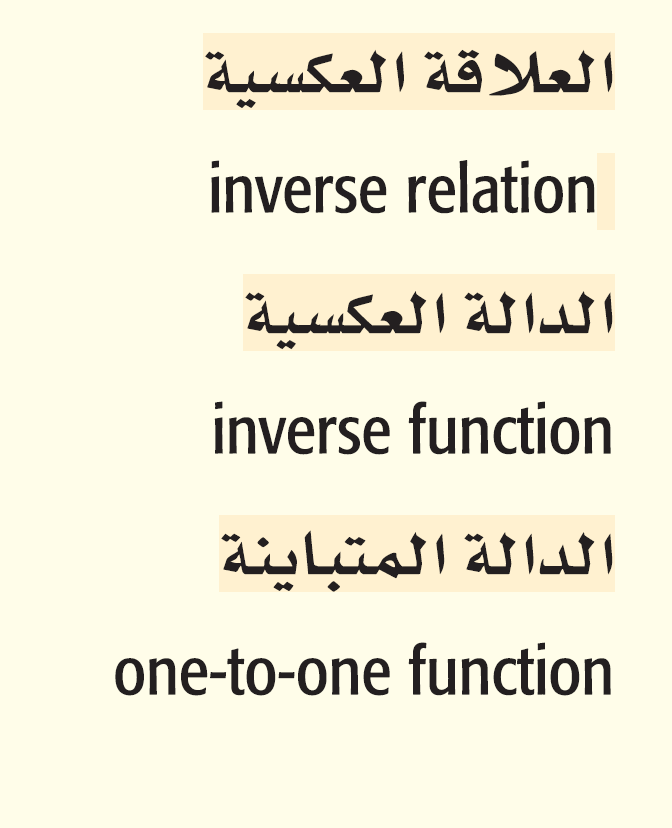 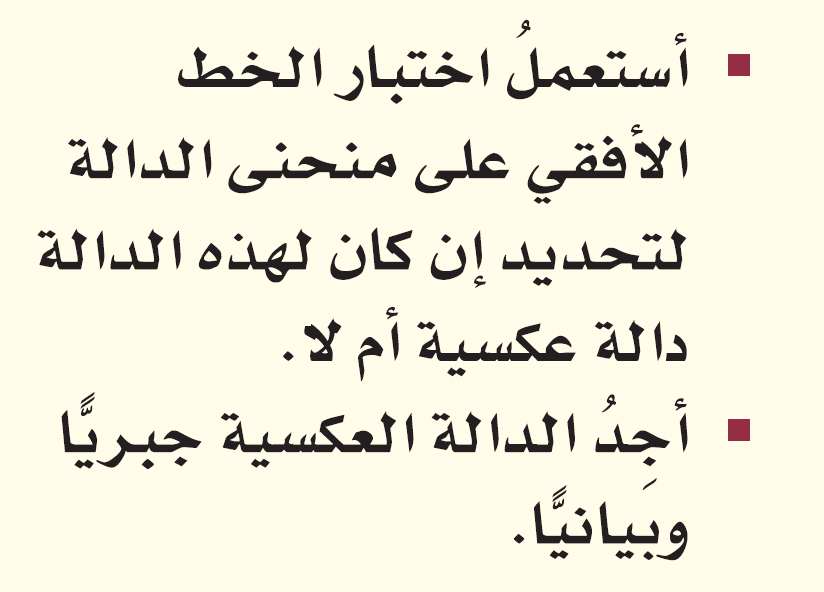 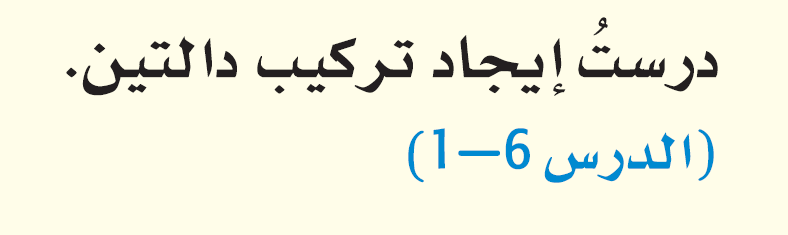 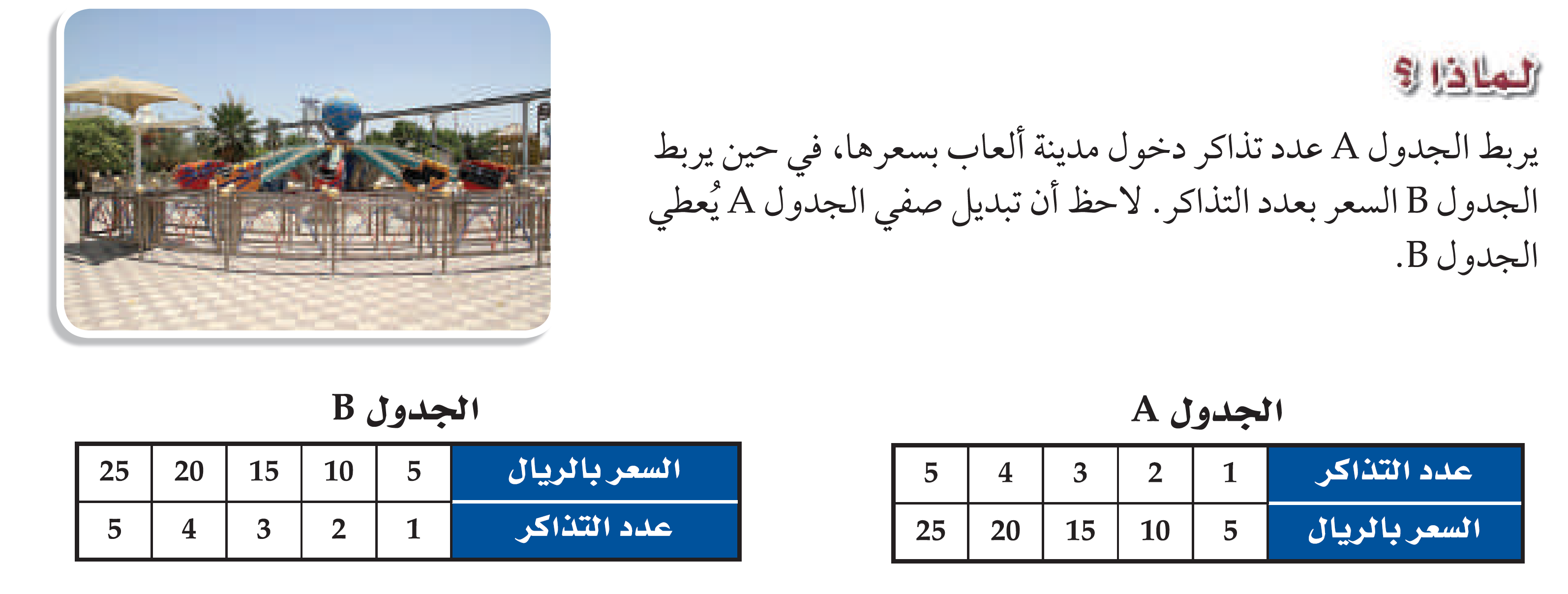 لمــــــــــــــــــــــــــــــــاذا
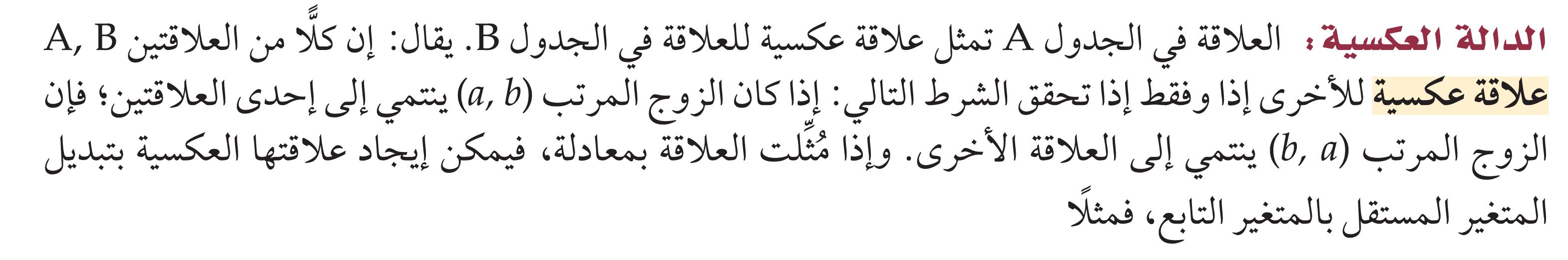 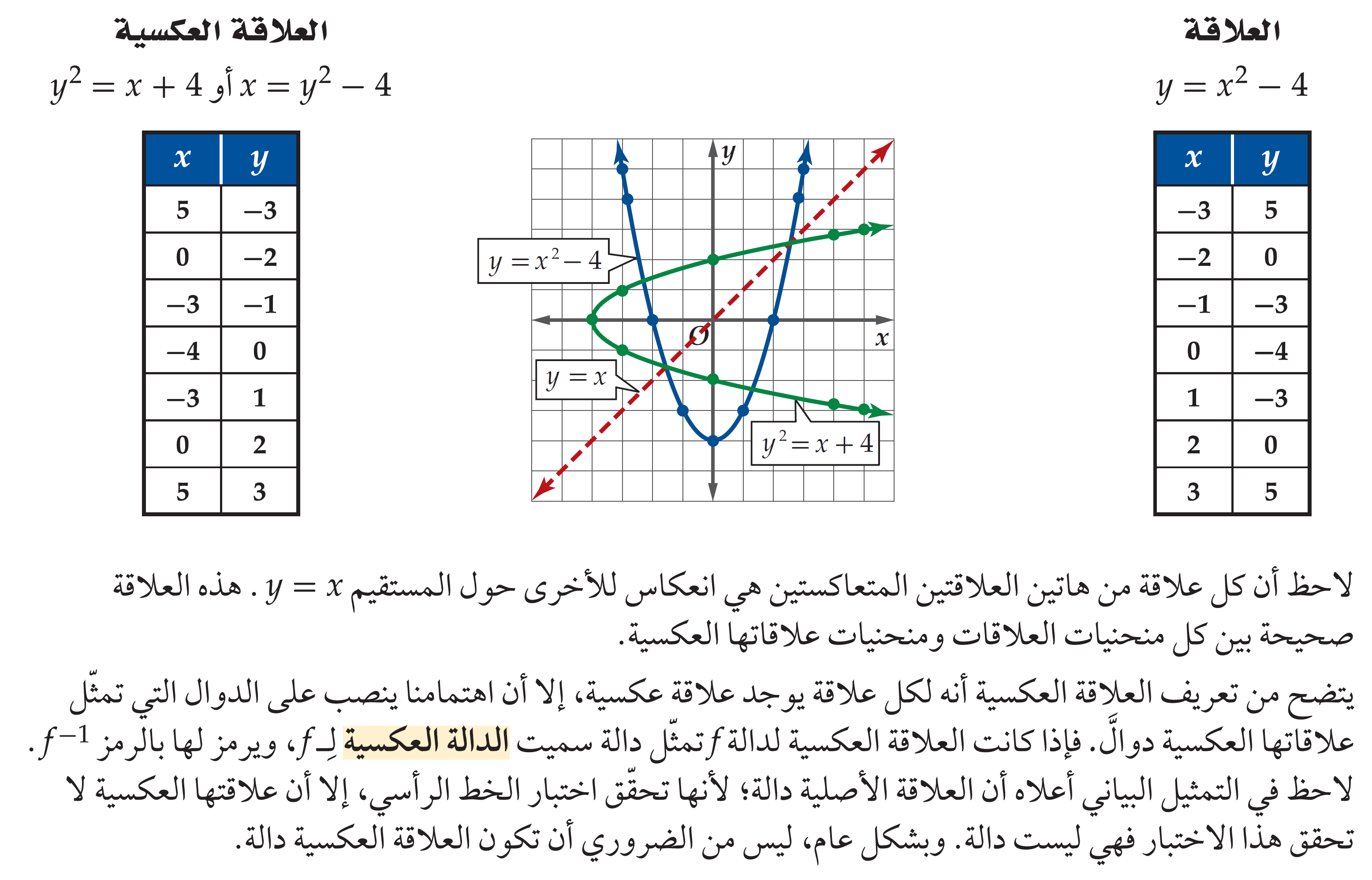 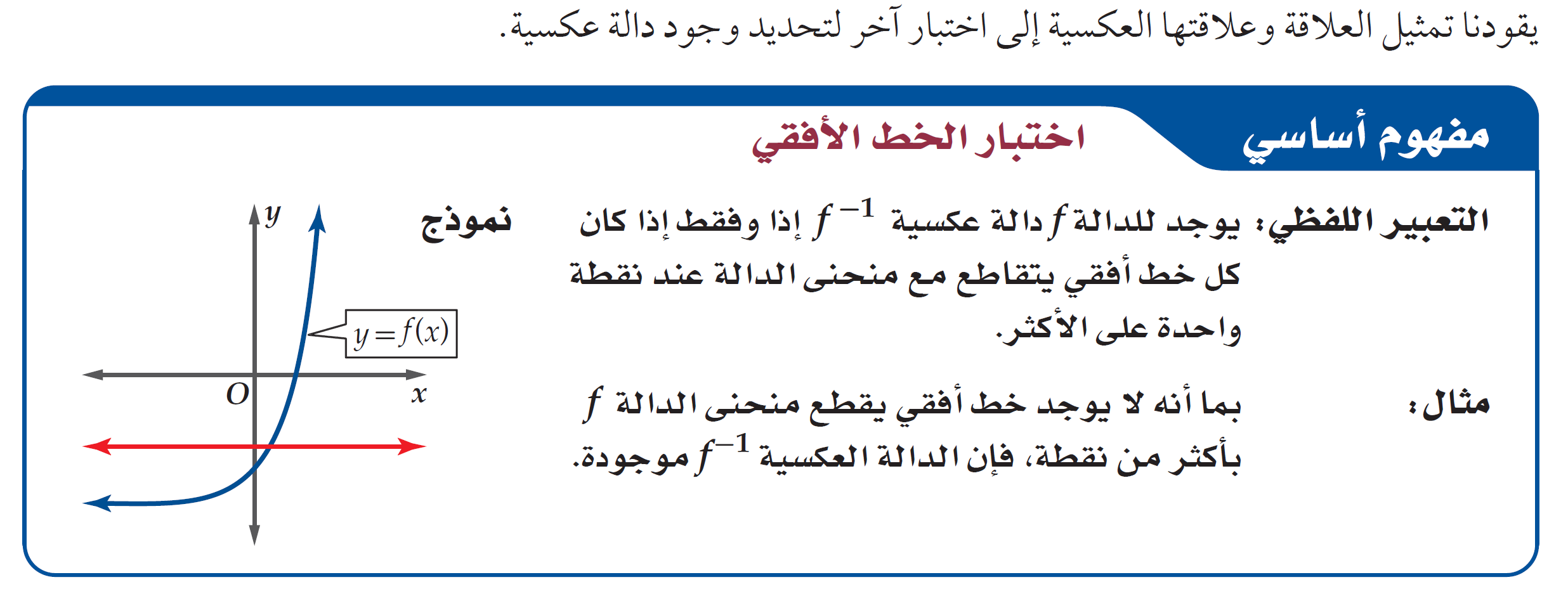 تحقق من فهمك
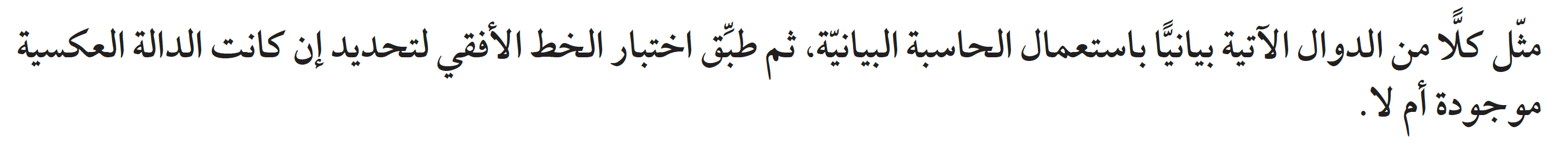 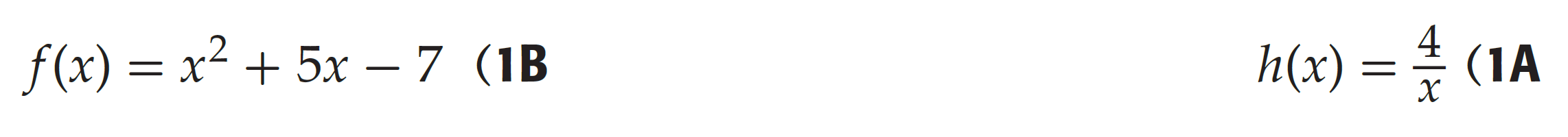 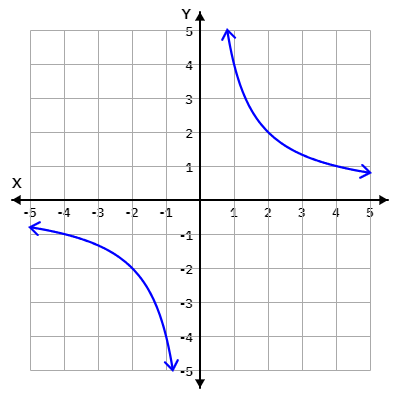 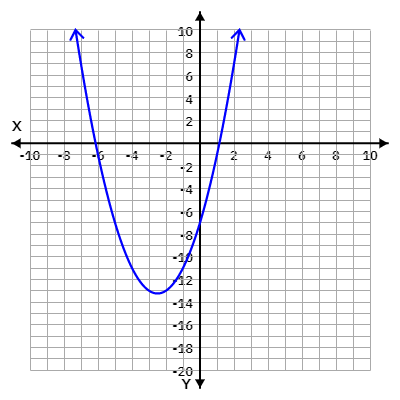 تدرب
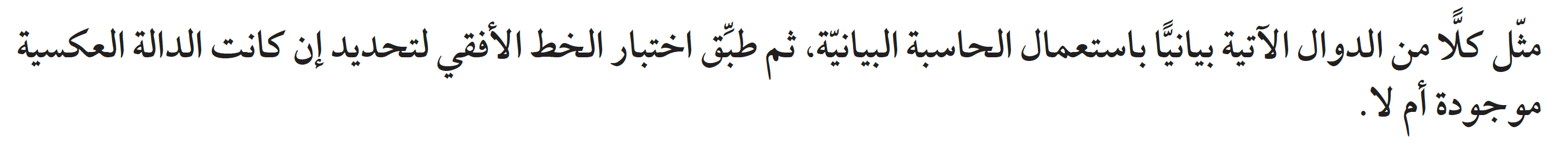 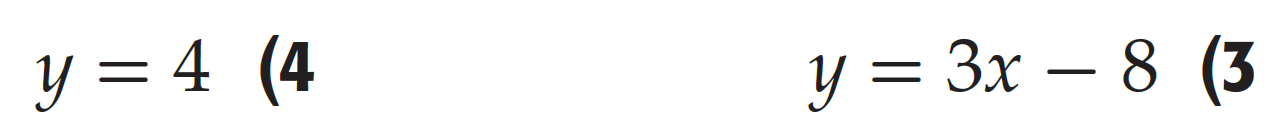 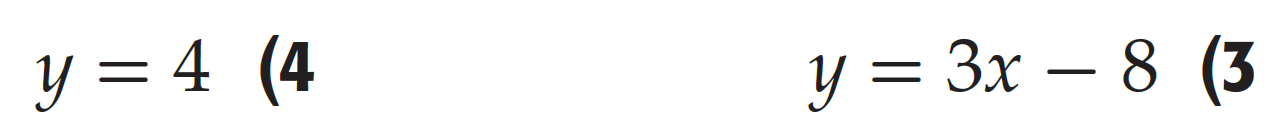 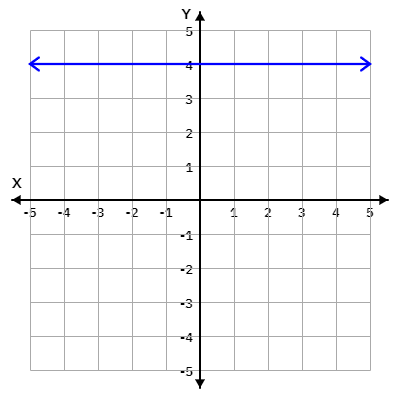 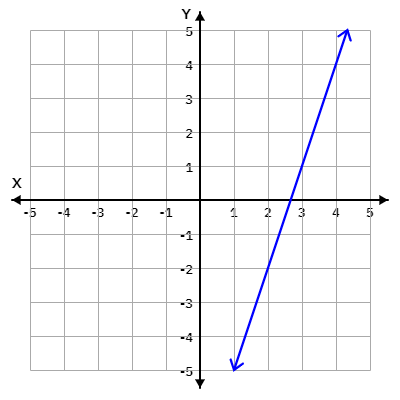 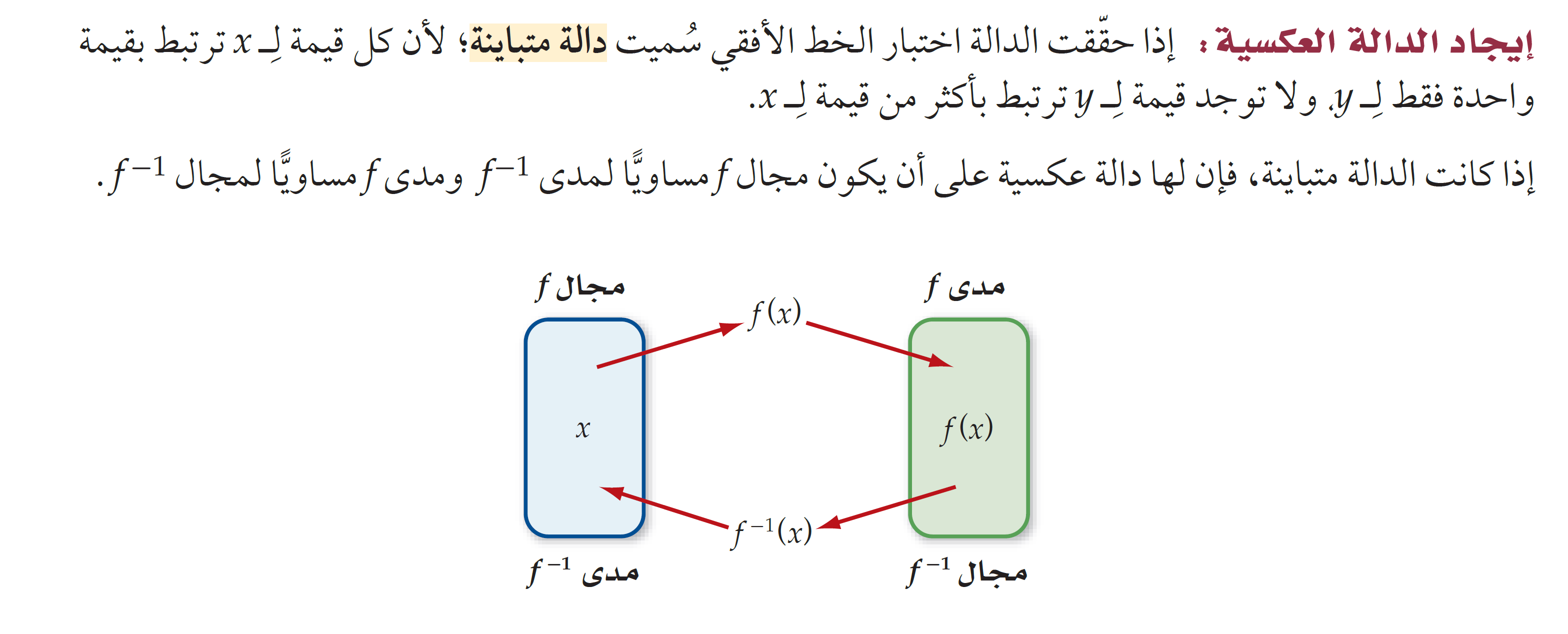 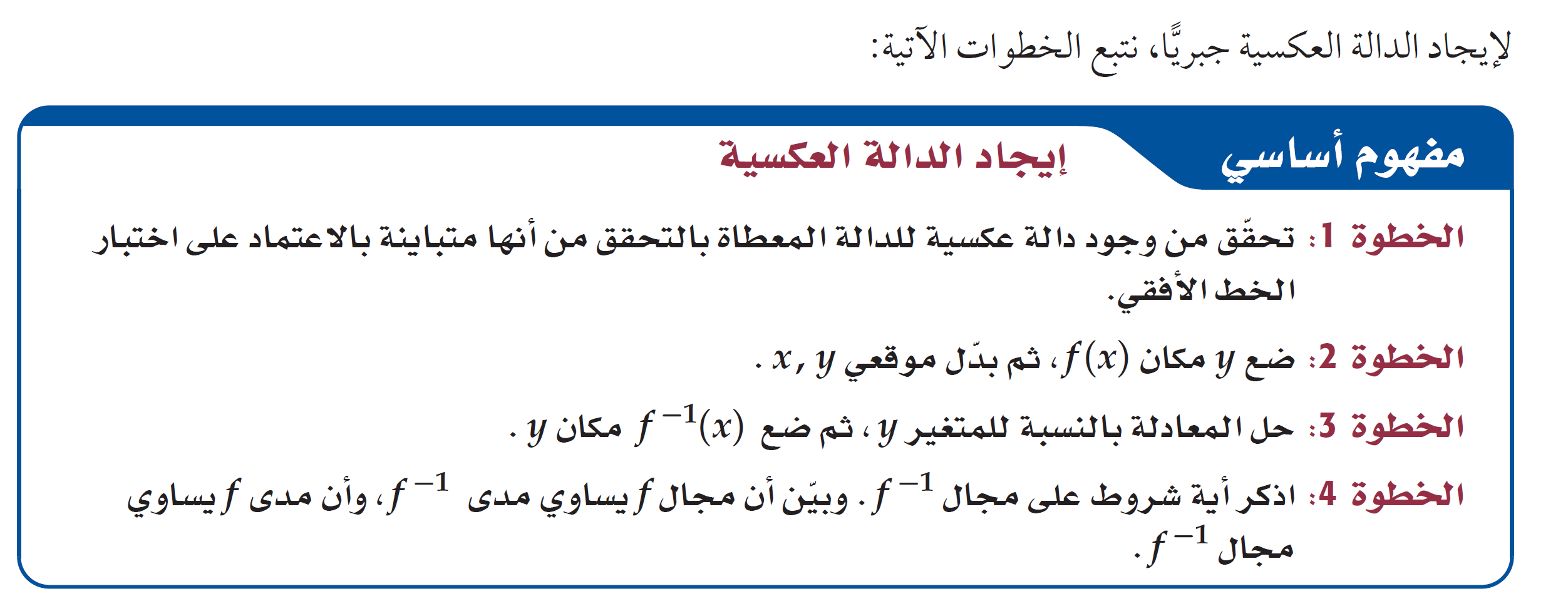 تحقق من فهمك
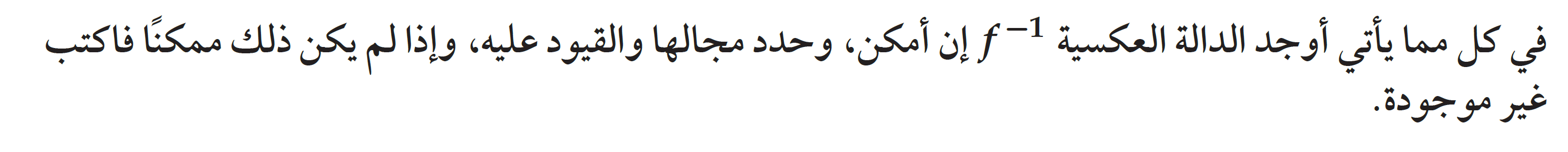 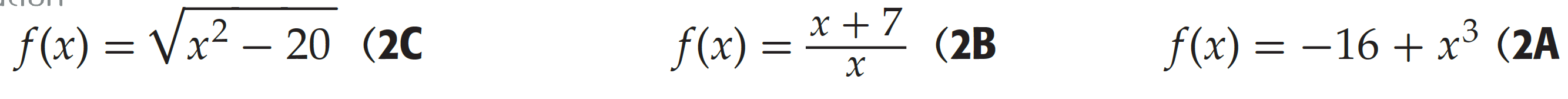 تدرب
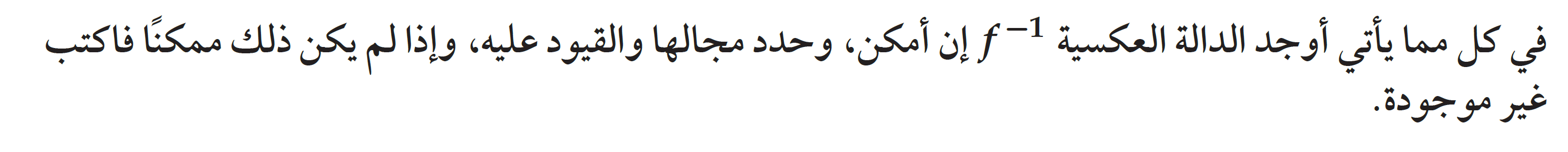 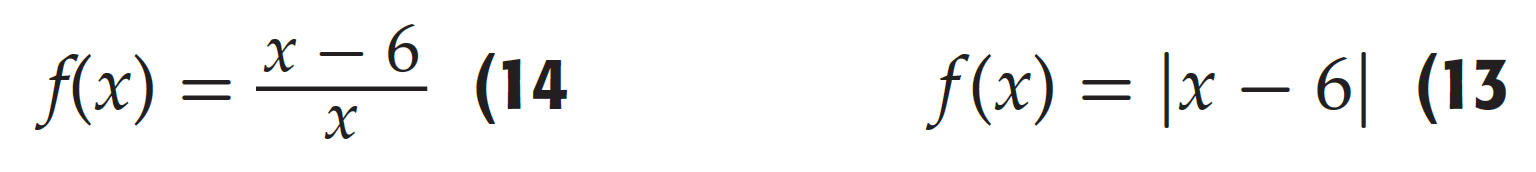 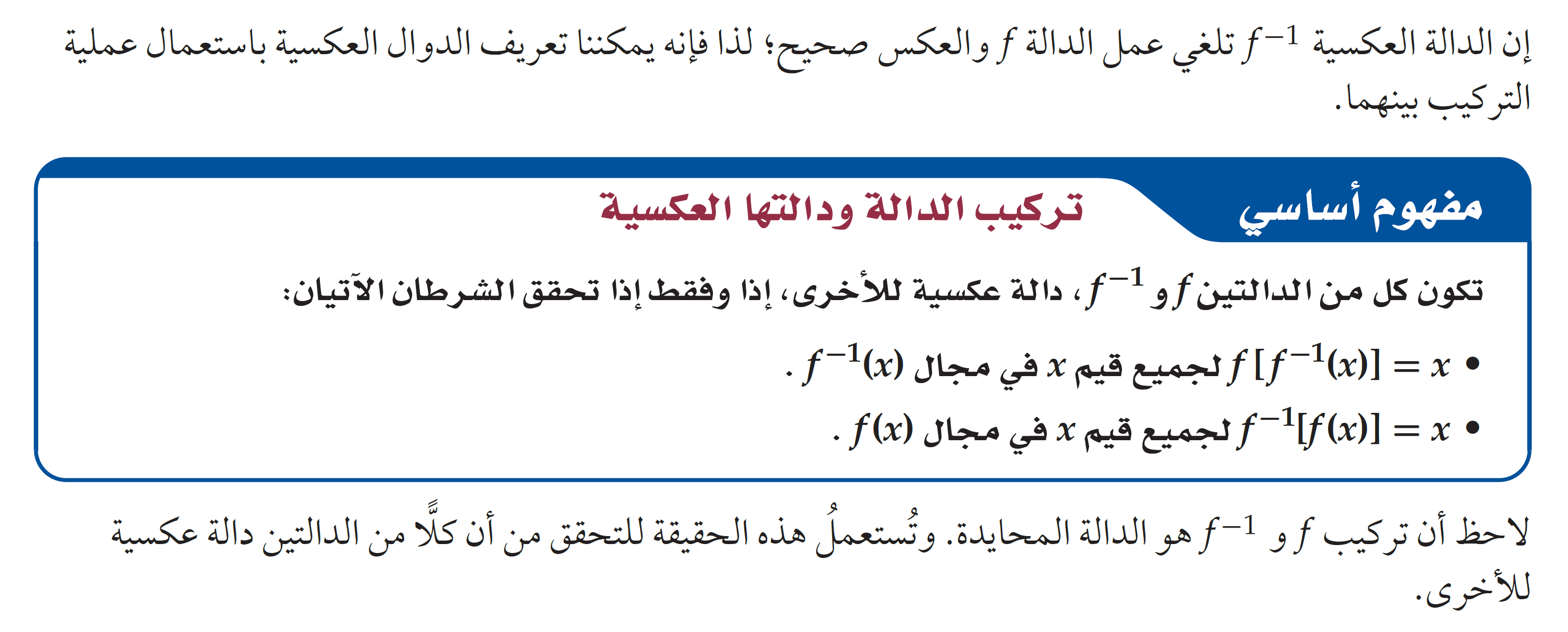 تحقق من فهمك
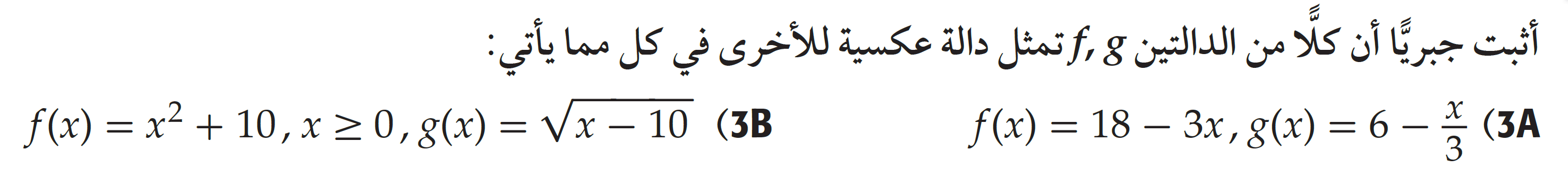 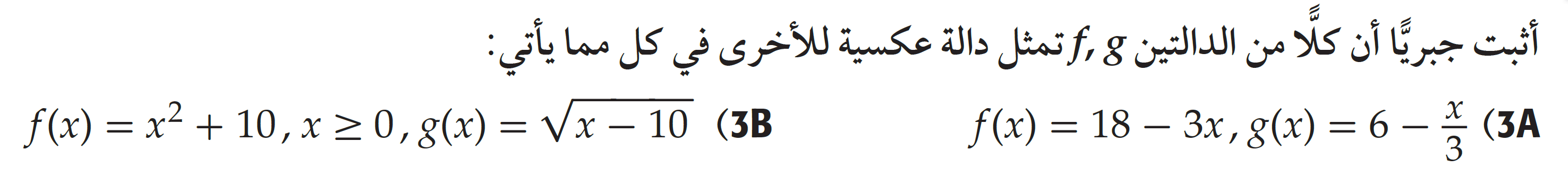 تحقق من فهمك
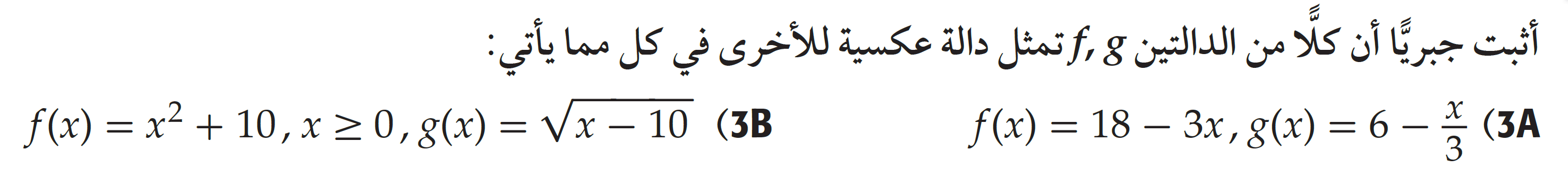 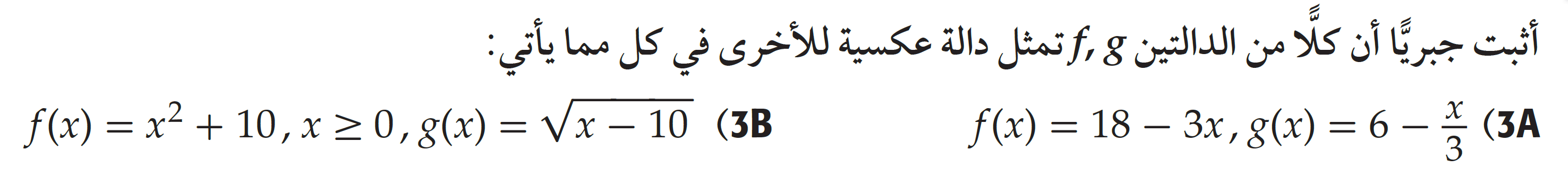 تدرب
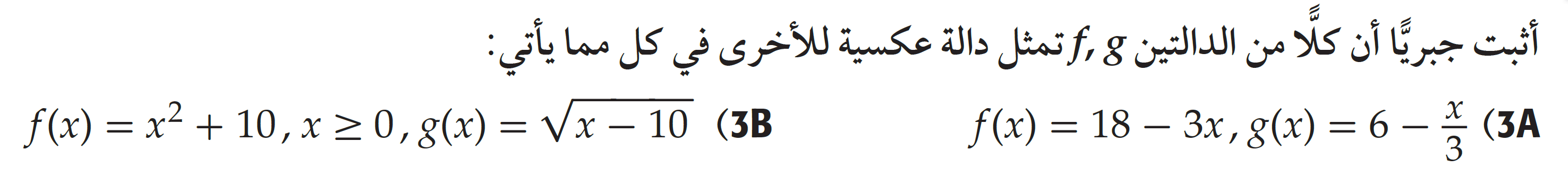 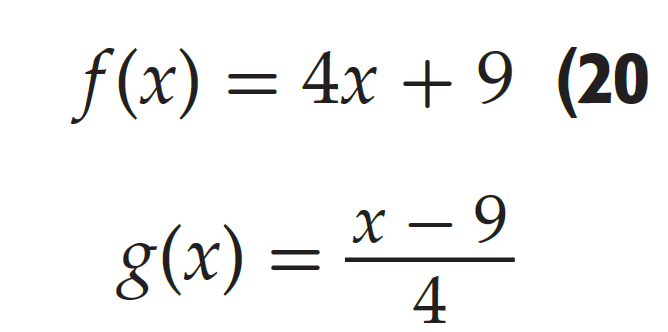 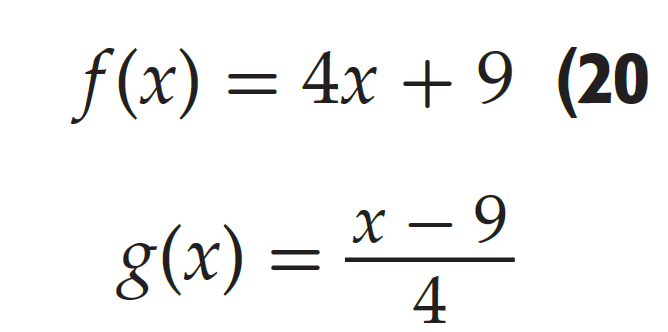 تحصيلي
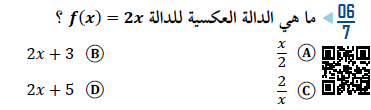 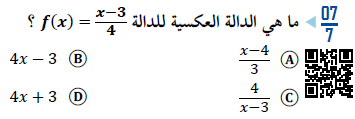 تحصيلي
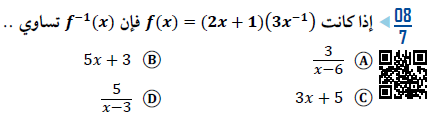 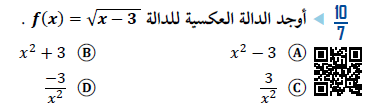 تحصيلي
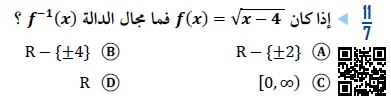